Revision
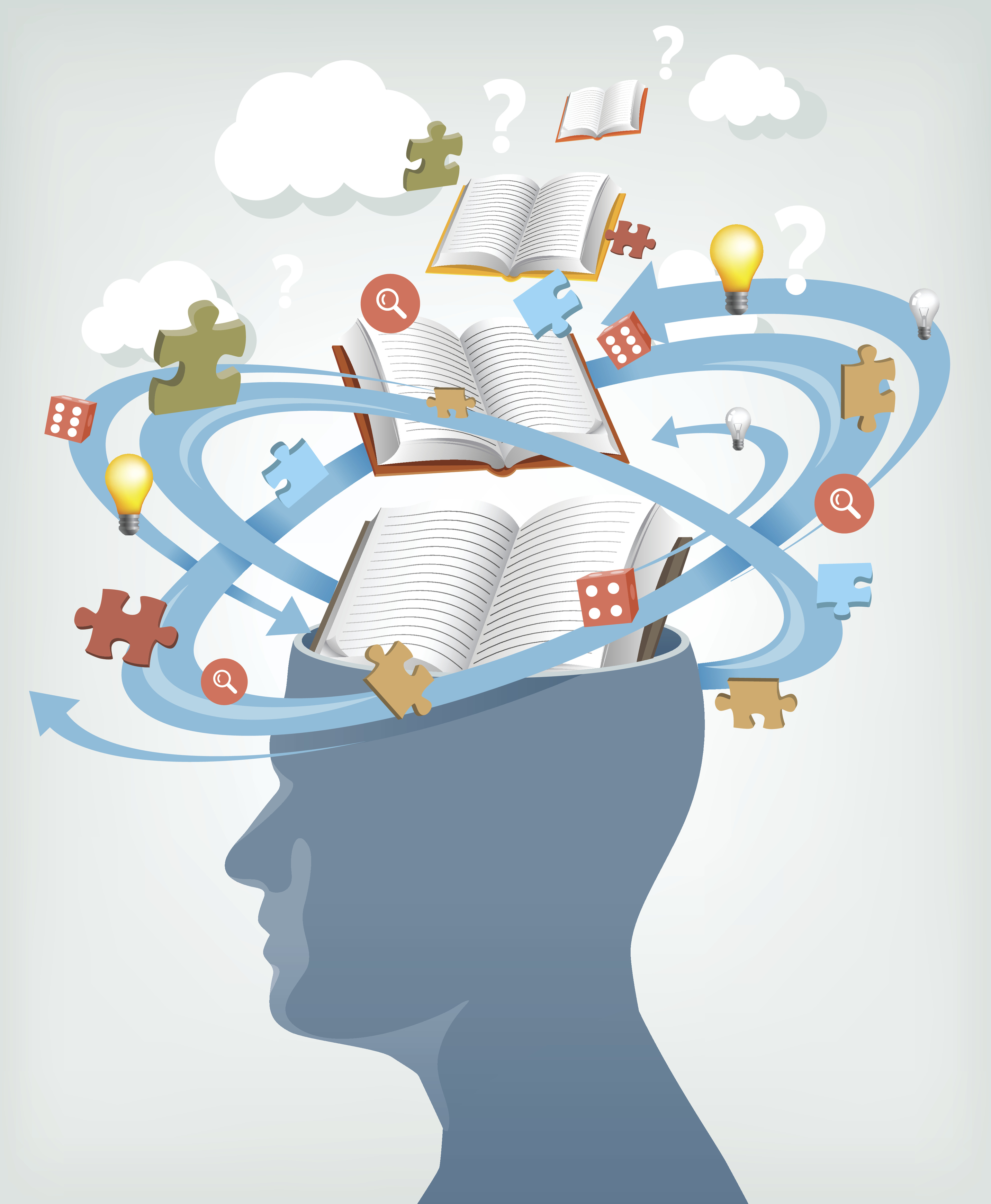 Unit 3
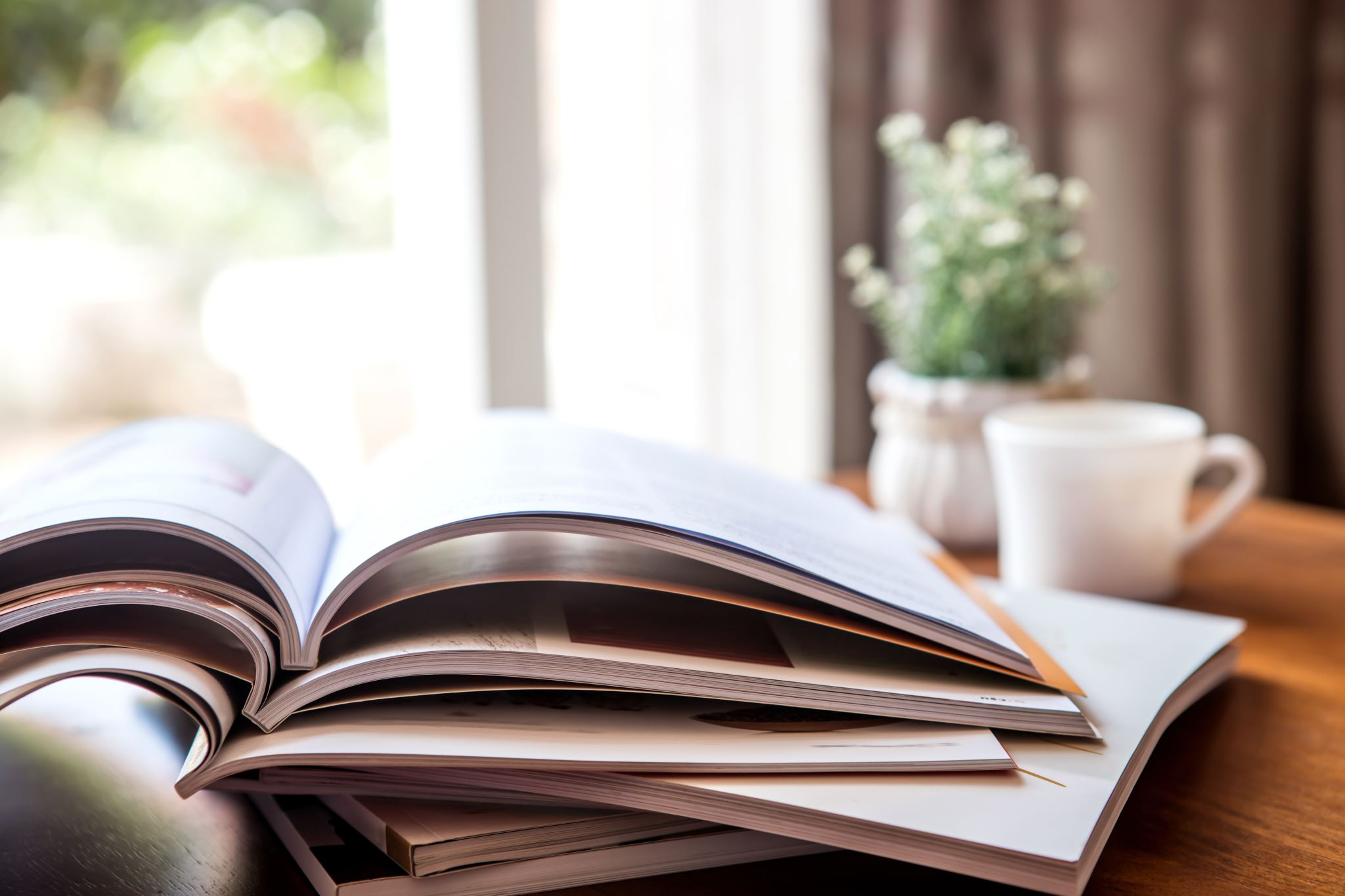 Lesson Plan
check your homework
 warm-up
 listening practice
 past continuous – practice
 vocabulary (phrases) - practice
 homework
CHECK YOUR HOMEWORK!
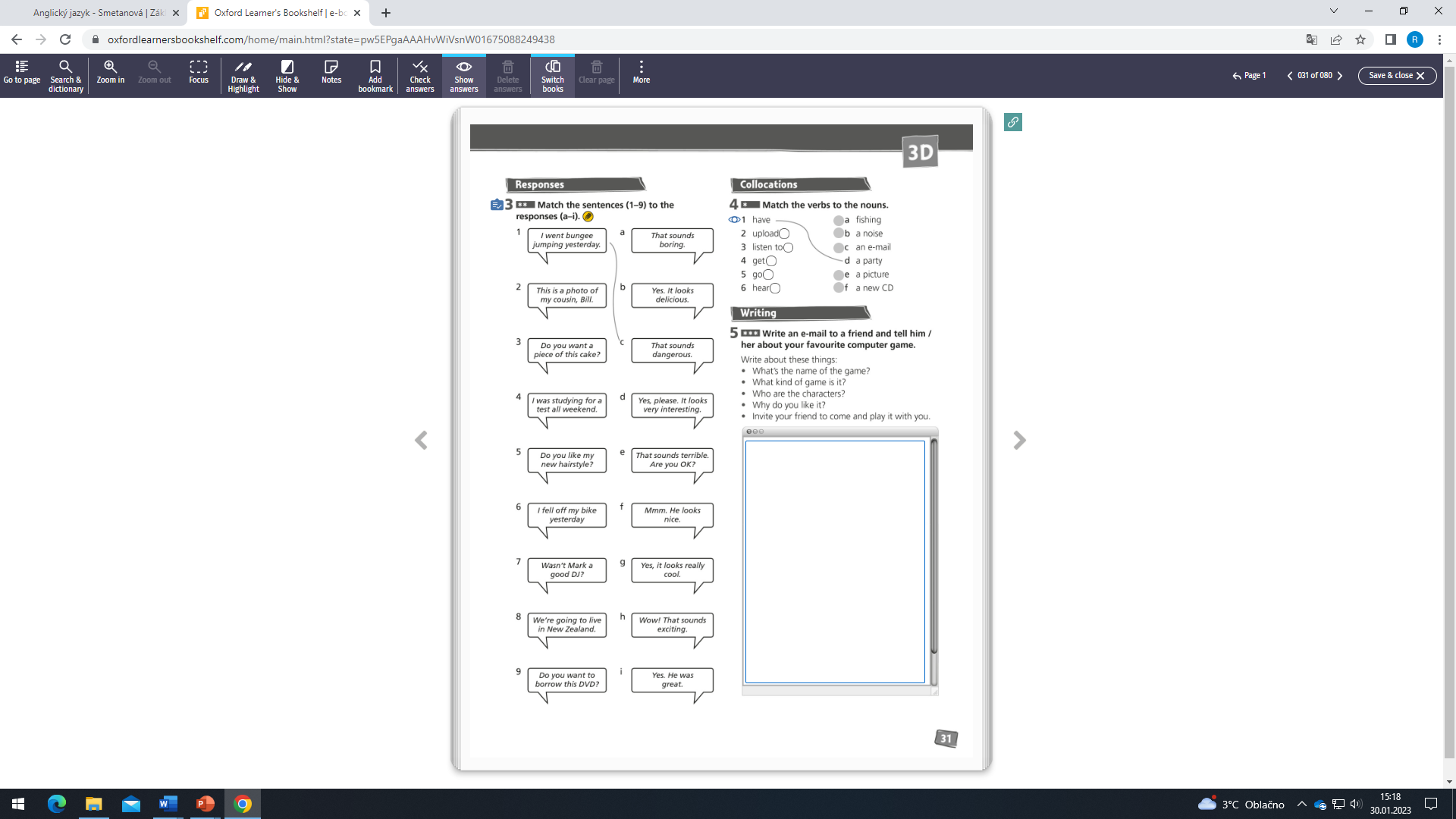 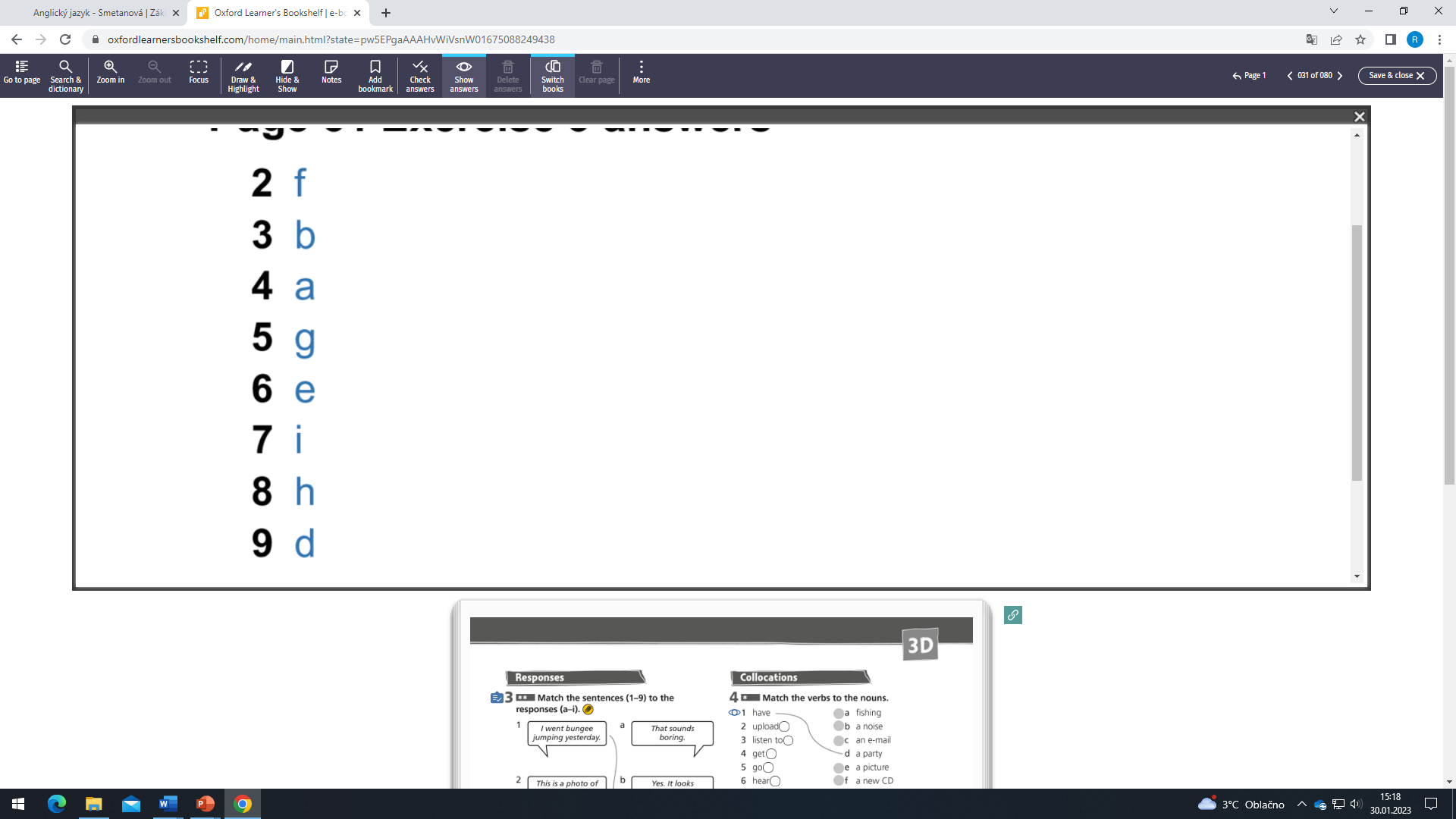 CHECK YOUR HOMEWORK!
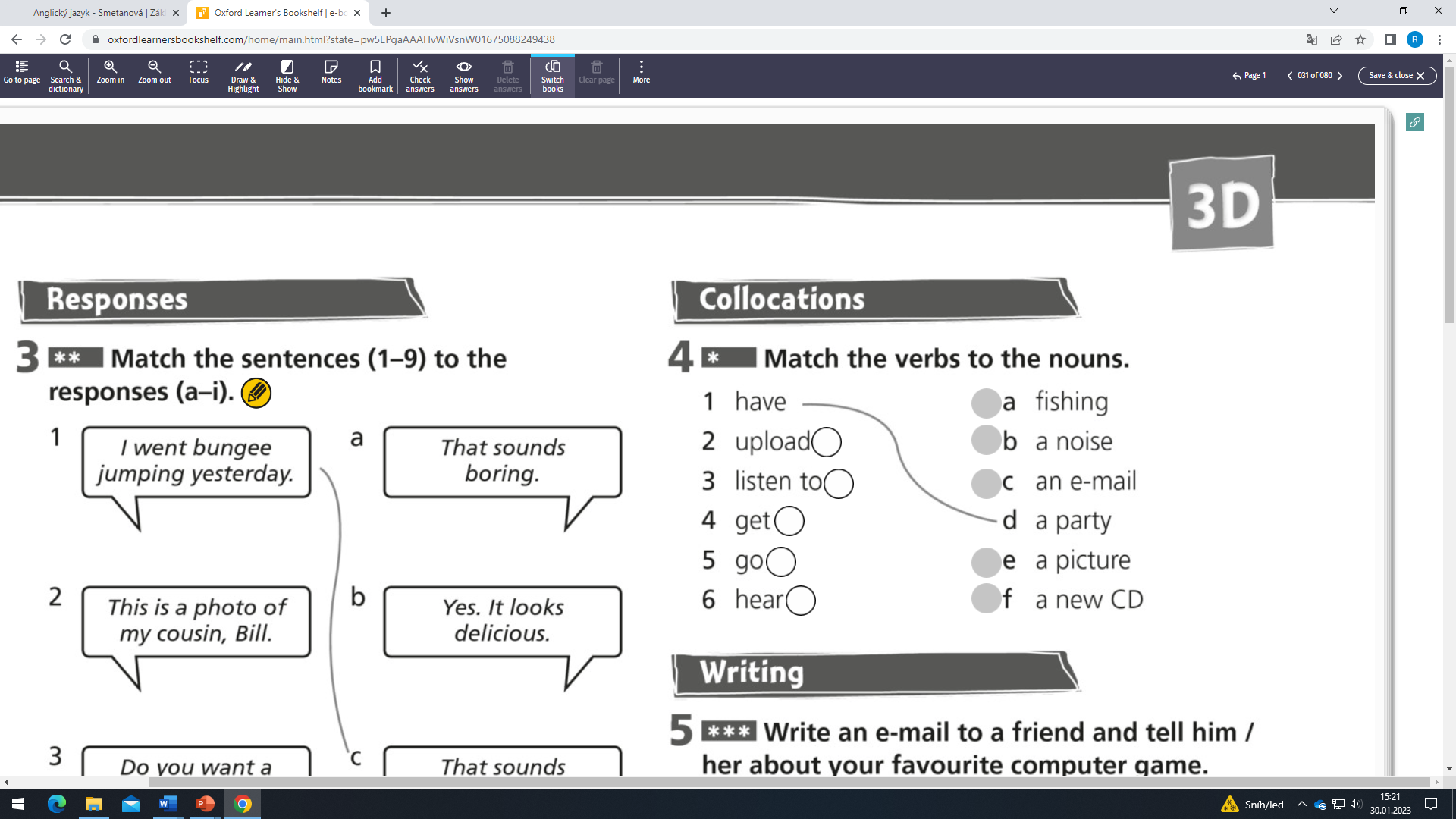 WARM-UP!
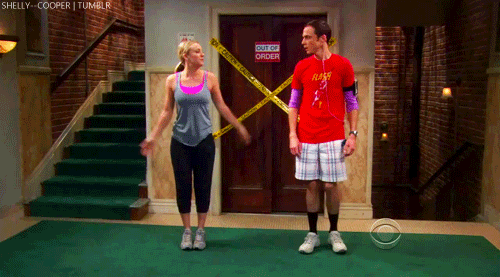 https://www.flippity.net/fc.php?k=1z63kMWGQGnkm-JcfFqaF3GquTkJiRWsHoIRk8IuYLCY
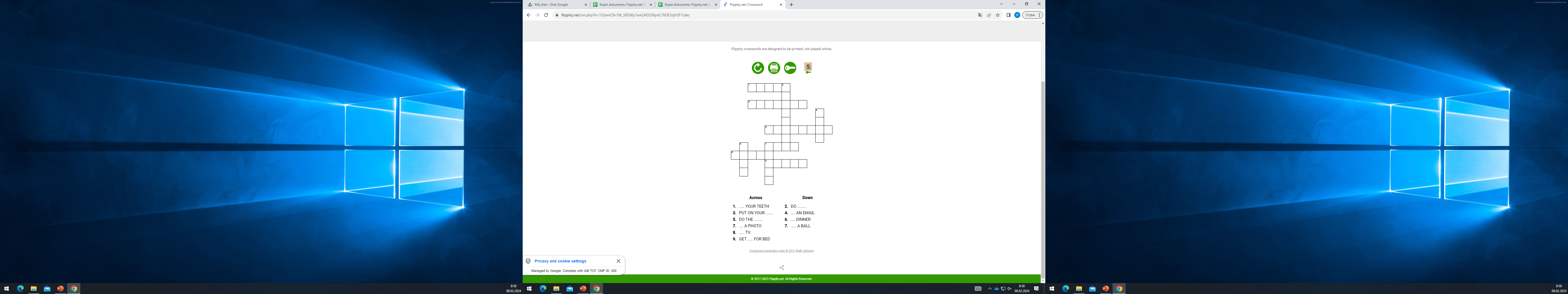 CROSSWORD
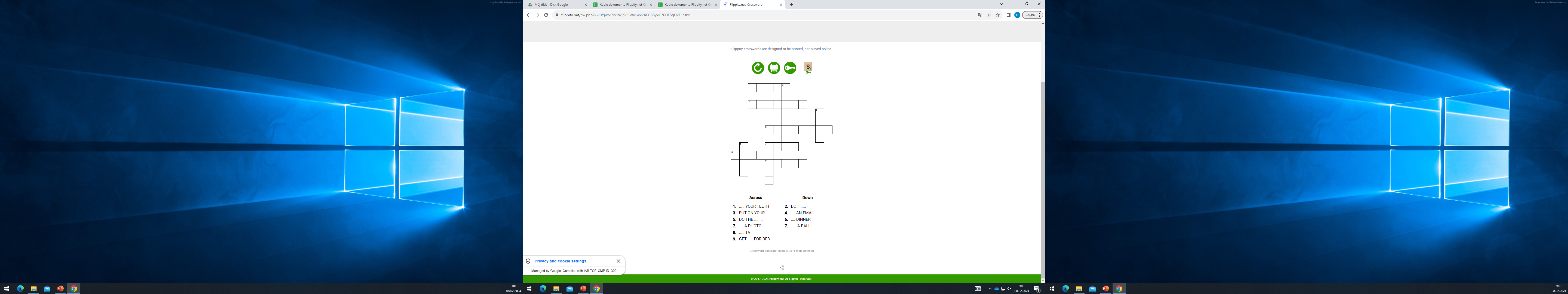 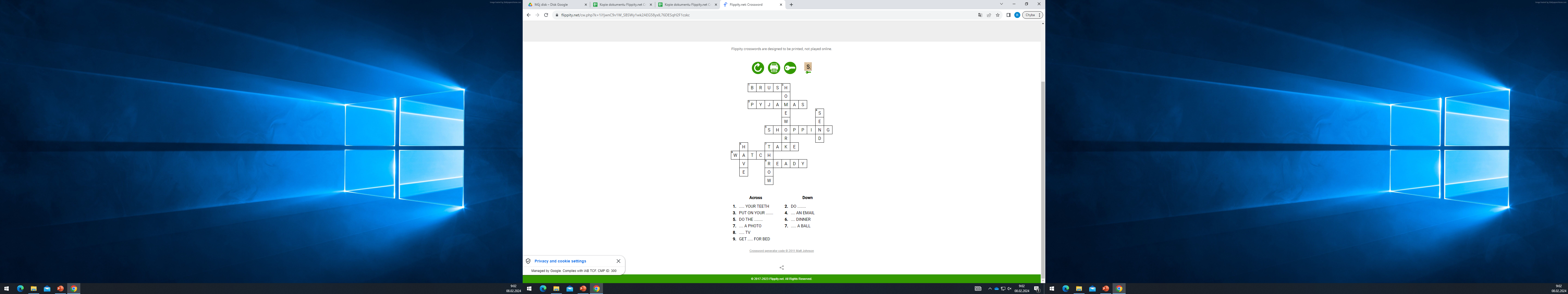 CROSSWORD
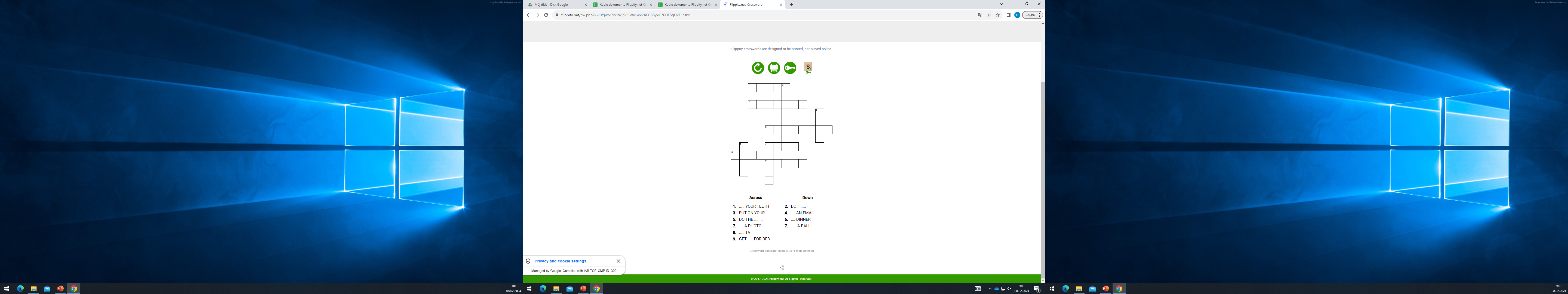 LISTENING PRACTICE
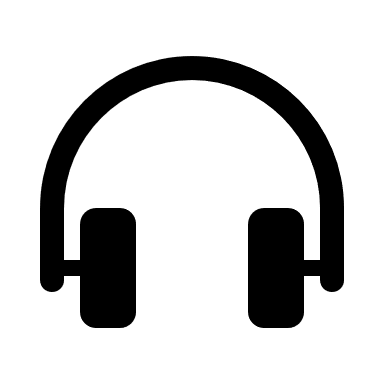 1	Listen and answer the questions.
He was watching TV.
A detective series was on television.
He was walking in the park.
The children were cycling around the lake.
The programme was boring at the beginning.
The children found a body in the lake.
The girl found a body under a car.
The dog found the murderer.
What was the speaker doing last night?
What programme was on television?
Where was the man walking?
What were the children doing?
What was the programme like at the beginning?
Who found a body in the lake?
Where did the girl find a body?
What did the dog do?
PAST CONTINUOUS				practice
4.	Complete the sentences. Use the past simple form of the verbs in brackets..
Patricia was sending an e-mail. (send)
We _____________ dinner at 8.00. (have)
Bryan _____________ a shower. (not have)
Mercy _____________ a ball in the park. (throw)
Tom _____________ a hat. (not wear)
The boys _______________ TV. (not watch)
Mary and John _____________ on the sofa. (sit)
Chris and Simon _____________ on the phone. (talk)
wasn‘t wearing
were having
weren‘t watching
wasn‘t having
were sitting
was throwing
were talking
PAST CONTINUOUS				practice
4.	Correct the sentences.
Anna was play the guitar.		
Mick and Richard was taking photos.
Dad was to feeding the dog.	
I were cleaning my shoes.
They were geting ready for school.
My friends were buiing clothes.	
Zac was to read a sports magazine.
getting
playing
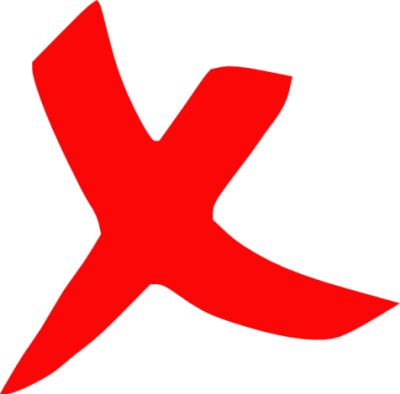 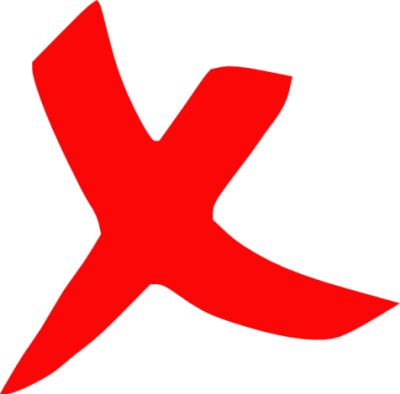 were
buying
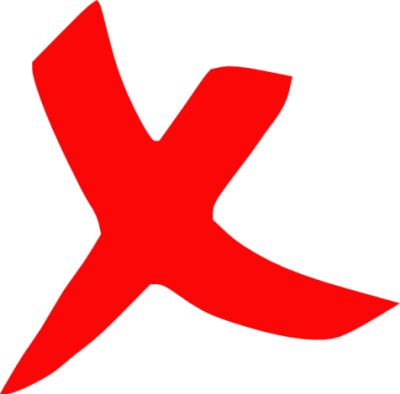 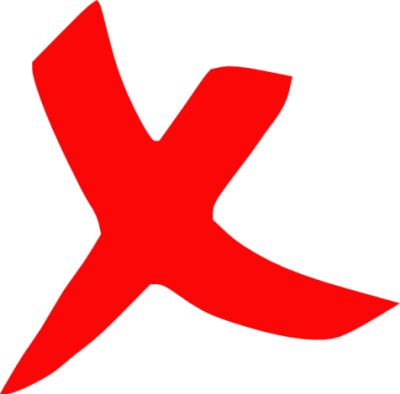 reading
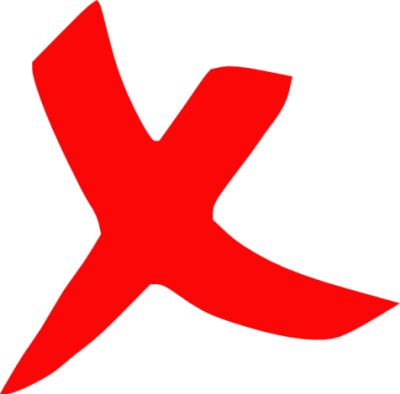 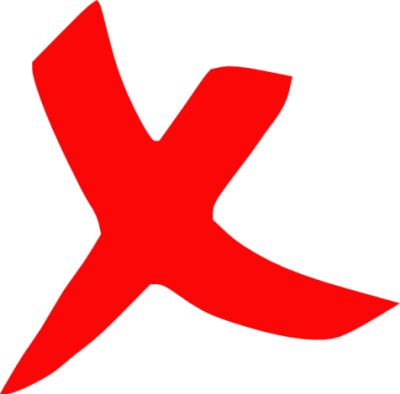 was
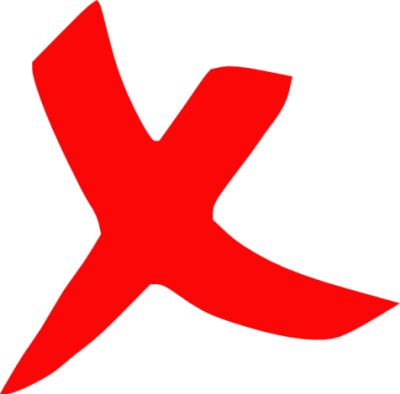 VOCABULARY				practice
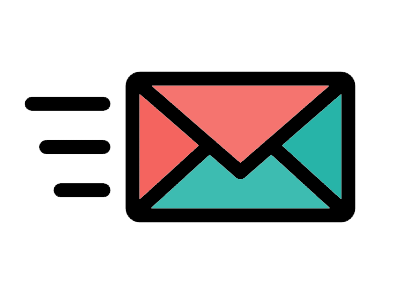 VOCABULARY				practice
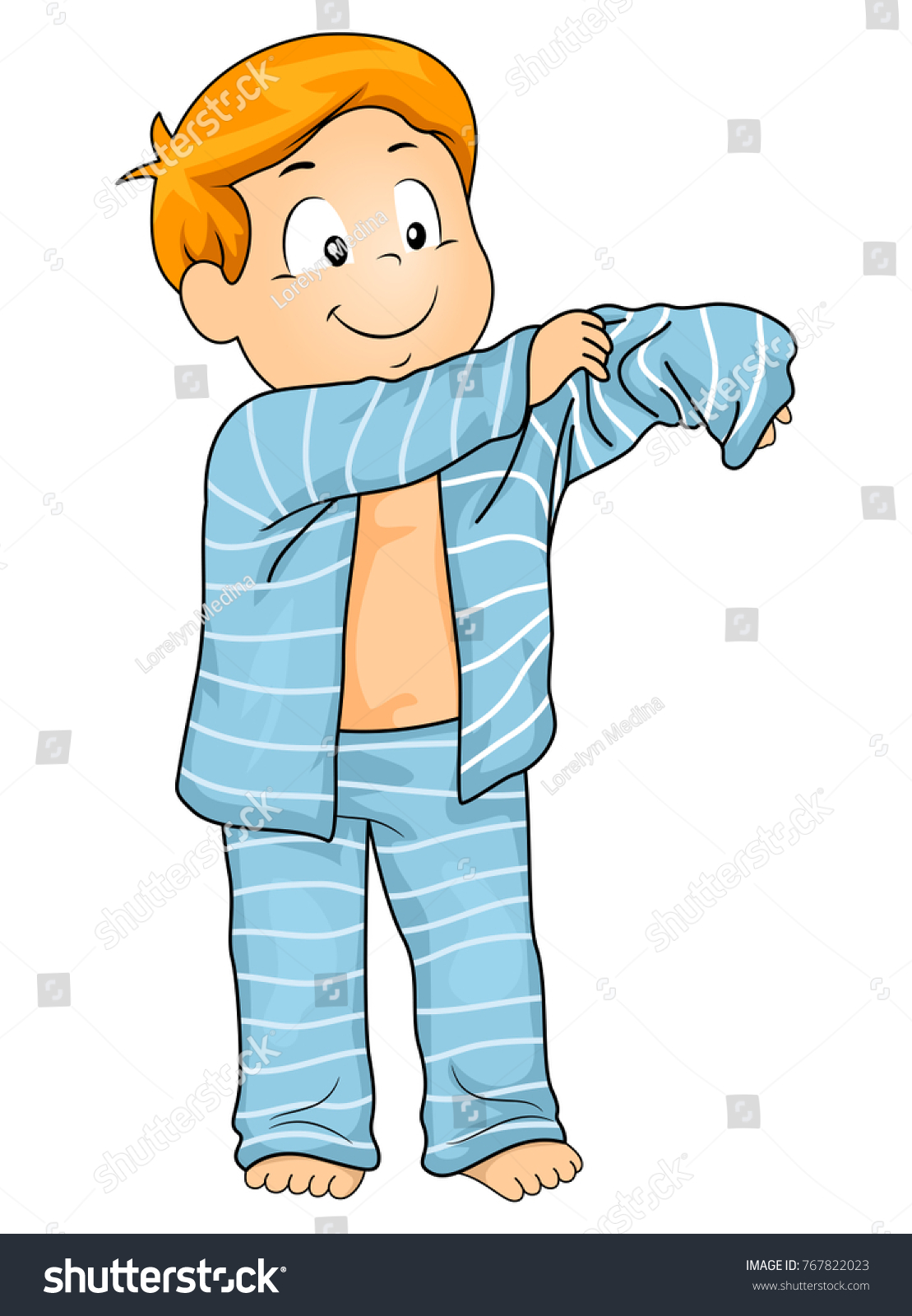 VOCABULARY				practice
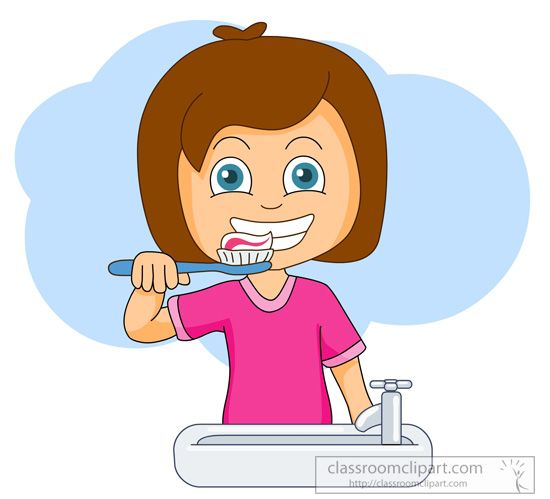 VOCABULARY				practice
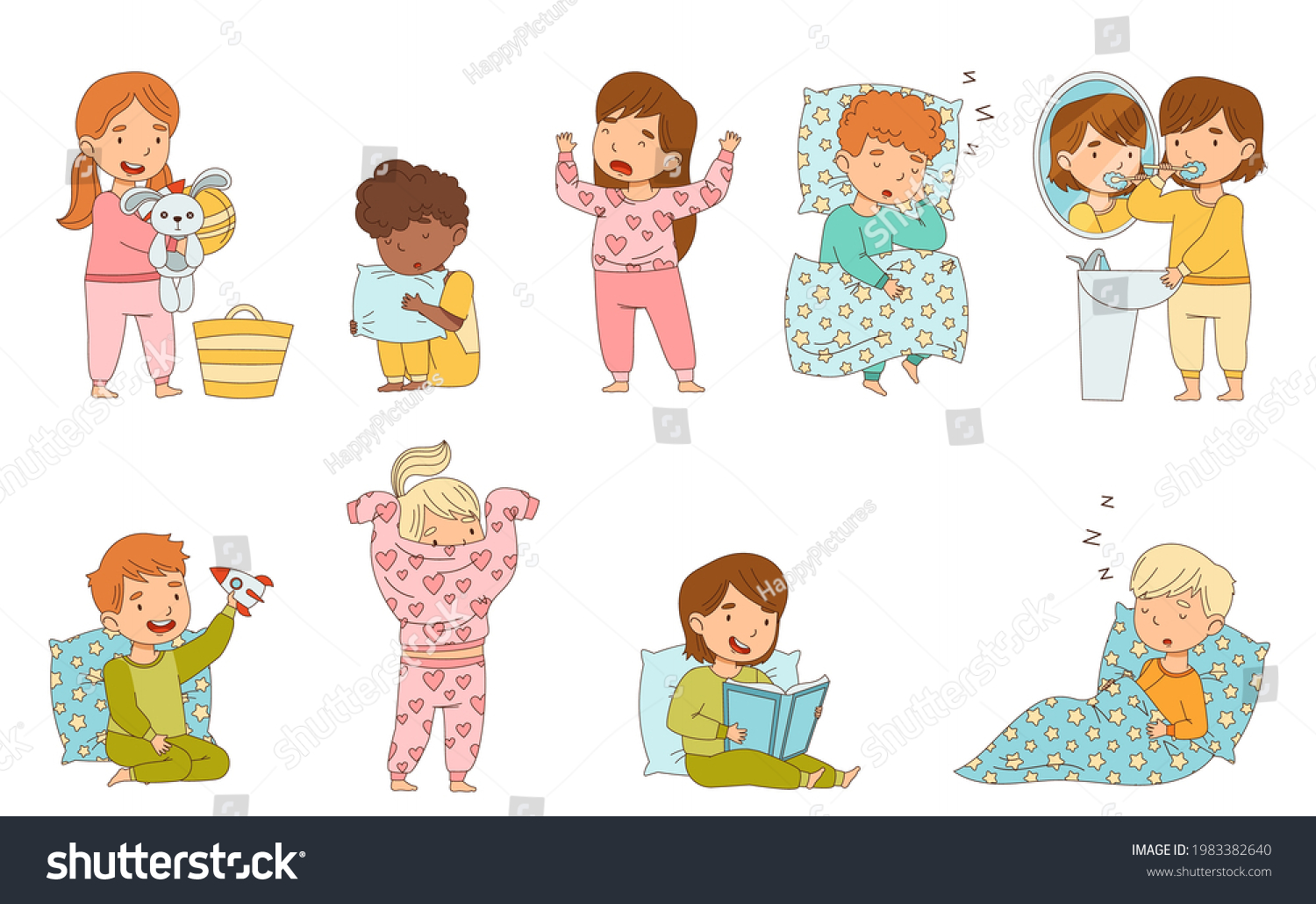 VOCABULARY				practice
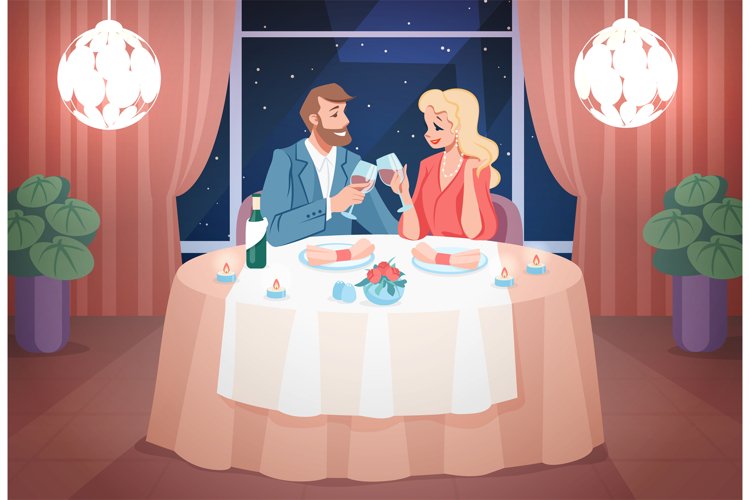 VOCABULARY				practice
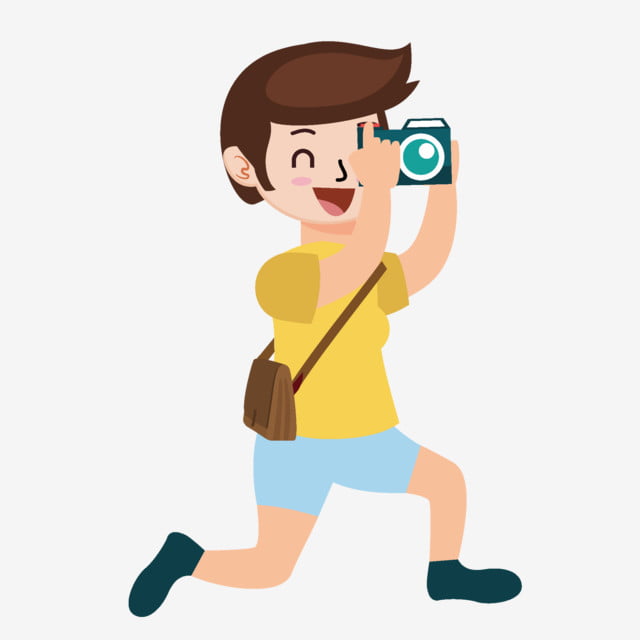 VOCABULARY				practice
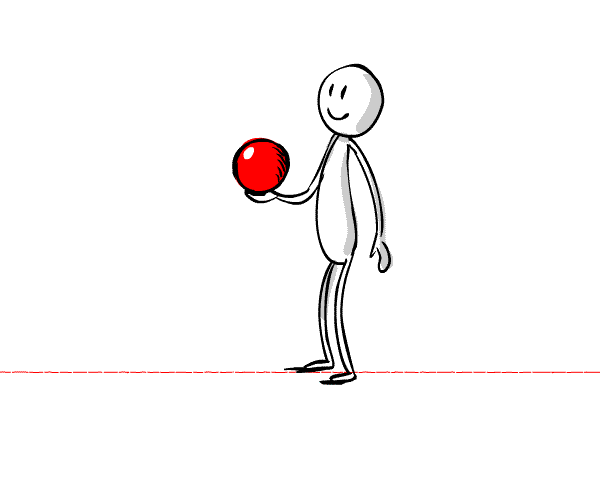 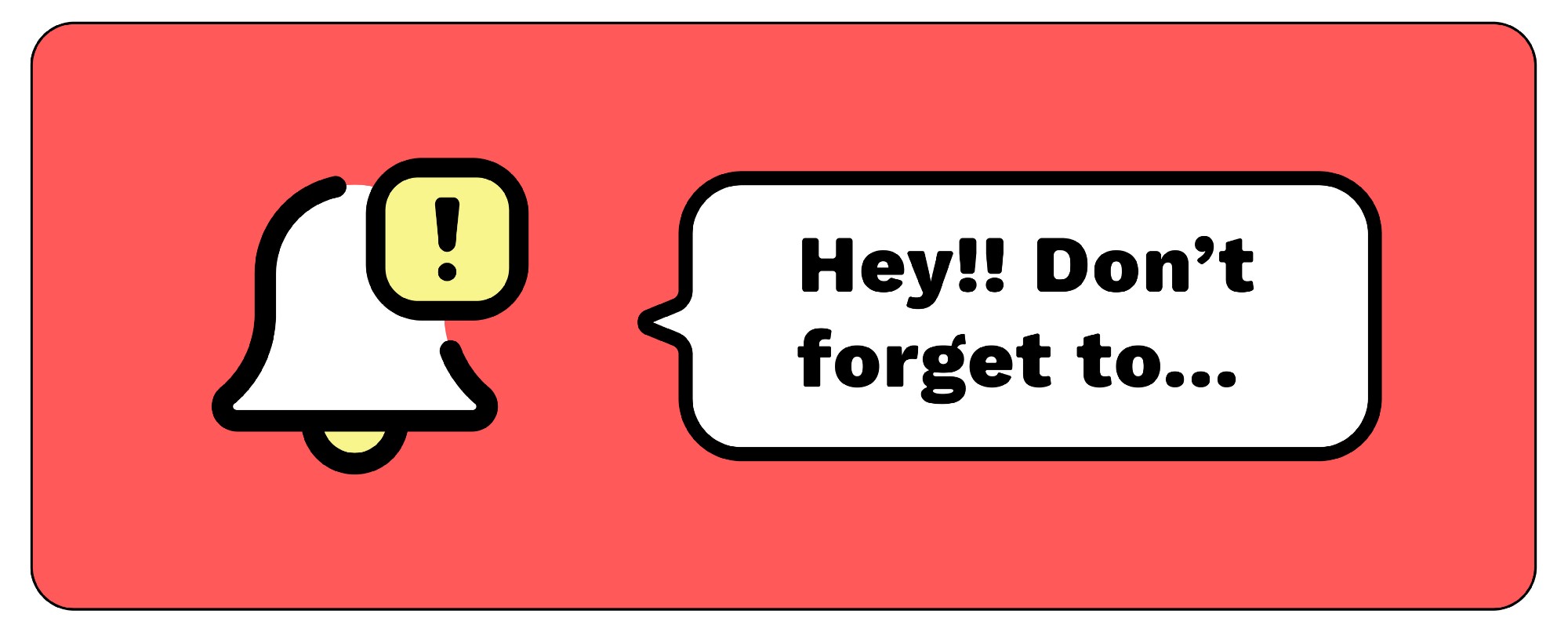 PROJECT REMINDER
THE COUNTRY
HOMEWORK
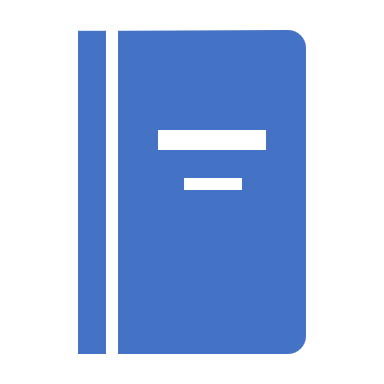 STUDY FOR THE TEST (FEB 15)
IRREGULAR VERBS
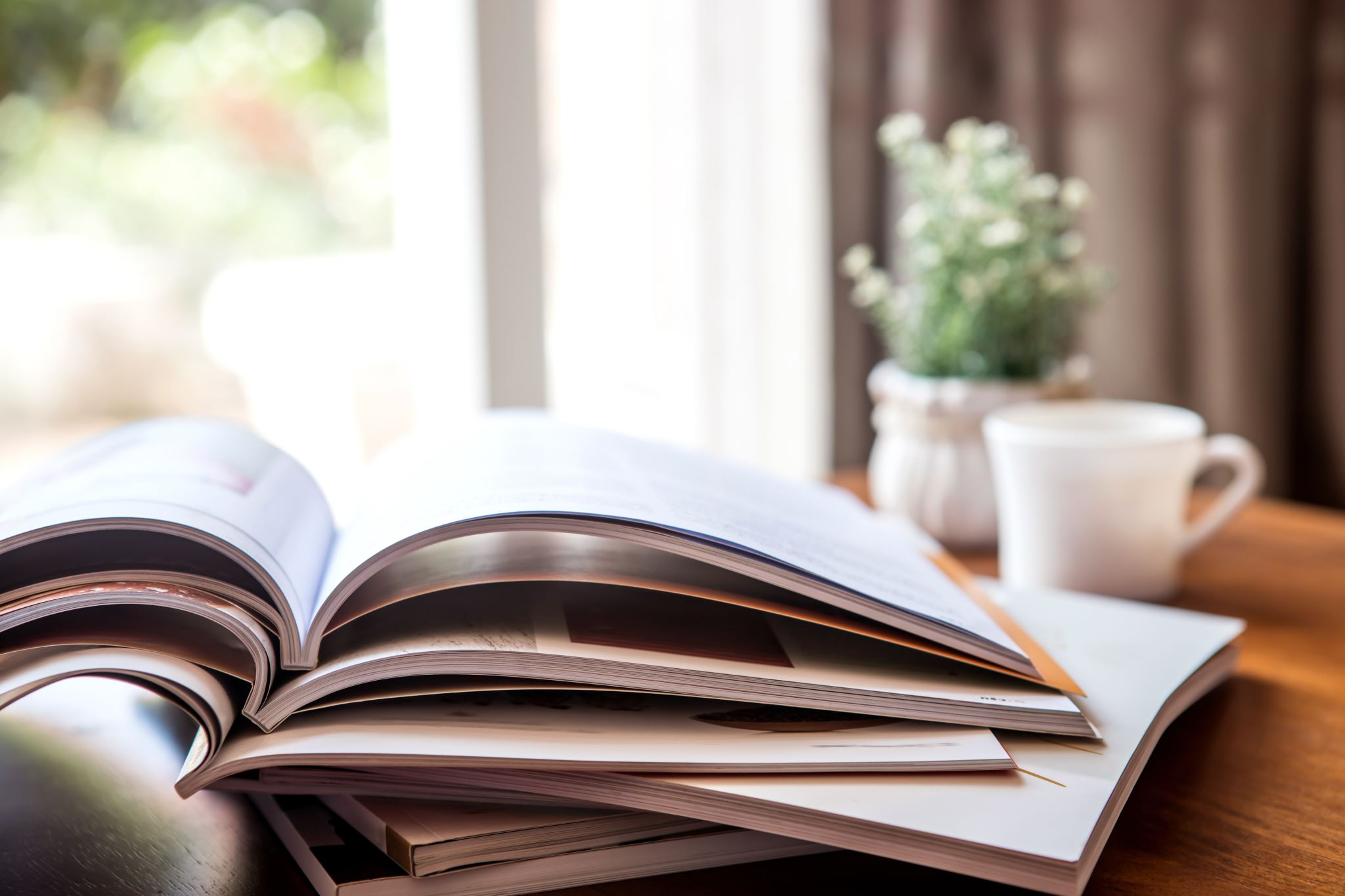 Lesson Plan
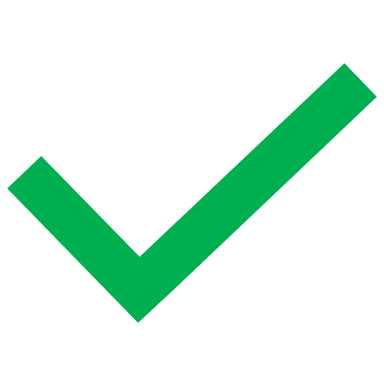 check your homework
 warm-up
 listening practice
 past continuous – practice
 vocabulary (phrases) - practice
 homework
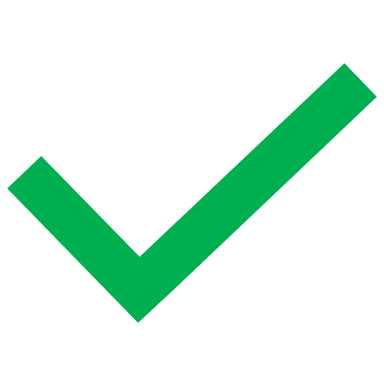 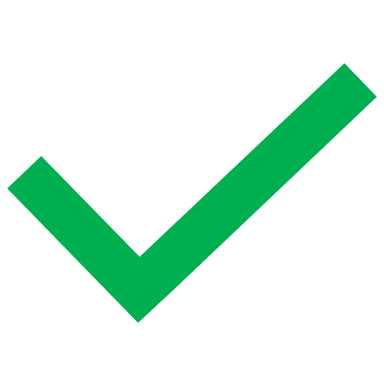 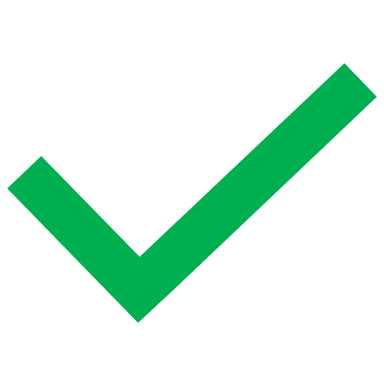 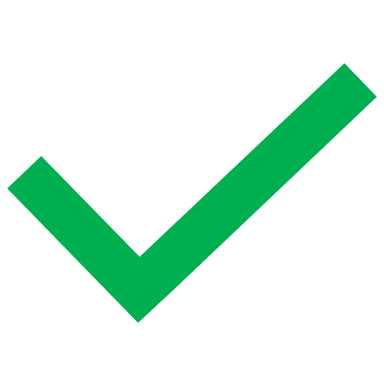 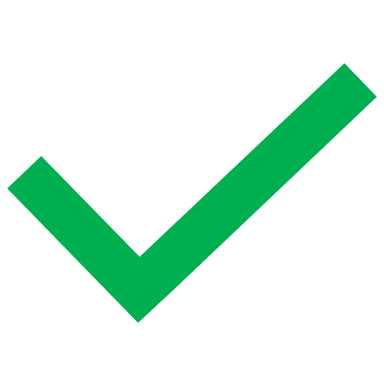